SIMPLE & OPTIMIZED ULTRASONIC WALL FOLLOW
Objectives
Learn how to use the ultrasonic sensor to follow walls
Learn how to optimize code

Prerequisites: Loops, Switches, Ultrasonic Sensor
© 2015 EV3Lessons.com, Last edit 11/17/2015
Challenge 1: Simple Wall Follow
Challenge: Can you write a program to have a robot follow the wall (always staying 15cm away from the wall) using an ultrasonic sensor?

STEP 1: In a Switch Block, turn Left or Right based on whether the robot is too close to the wall or too far from the wall
STEP 2: Repeat everything in a loop that runs forever (you can change the exit condition of the loop if you wish)
Play the video to see how the robot should move
© 2015 EV3Lessons.com, Last edit 11/17/2015
Challenge 1 Solution
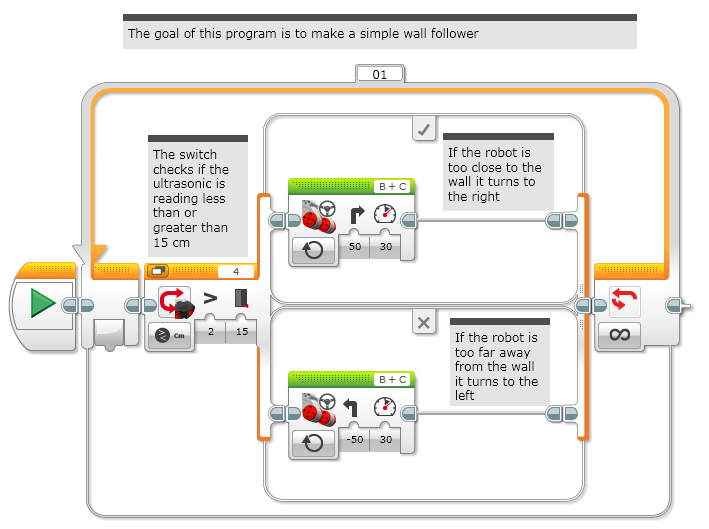 © 2015 EV3Lessons.com, Last edit 11/17/2015
Challenge 2: Optimizing the Code
The code for the Simple Ultrasonic Wall Follow Challenge was slow and the robot wiggles back and forth a lot.

Challenge: For this next challenge, think about how you can improve the program so that the wall follower is smoother.

Hint: Change the angle of the turns
Play the video to see how the robot should move

Do you notice any differences?
© 2015 EV3Lessons.com, Last edit 11/17/2015
Challenge 2 Solution
© 2015 EV3Lessons.com, Last edit 11/17/2015
Credits
This tutorial was created by Sanjay Seshan and Arvind Seshan from Droids Robotics.
More lessons are available at www.ev3lessons.com
Author’s Email: team@droidsrobotics.org
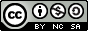 This work is licensed under a Creative Commons Attribution-NonCommercial-ShareAlike 4.0 International License.
© 2015 EV3Lessons.com, Last edit 11/17/2015